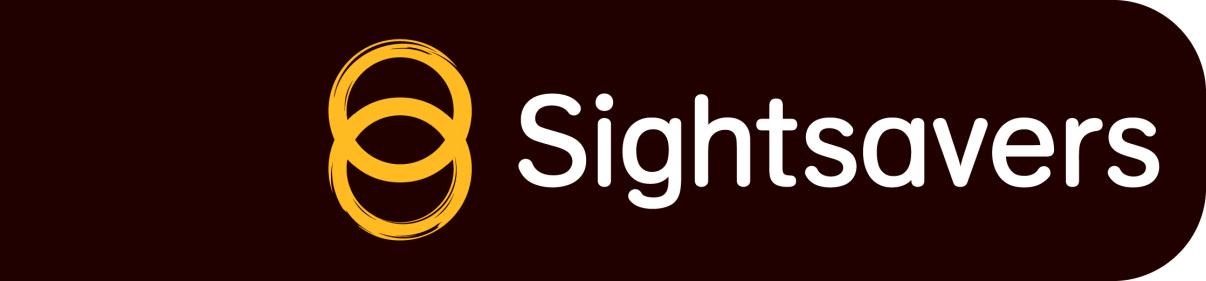 Data disaggregation and Eye Health: 
A pilot in inclusion monitoring
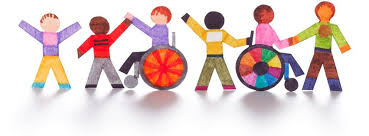 Disability Disaggregation pilot project
The objectives of this project are to:

Understand whether people with disabilities are accessing our services
Build the evidence base to inform our own work, share with others and demonstrate the clear case for collecting disability data
Ultimately make Sightsavers projects more inclusive of people with disabilities. 

The two pilots are:
Eye Health Project in India
Neglected Tropical Disease (NTD) Project in Tanzania
Data Collection
Data on disability collected during routine data collection

Using the WG short set of questions

Integrated in existing data collection tools

As this is a pilot we monitored:
Experiences of people involved in the project
Quality of the data collected

Evaluation questions: How can data disaggregated by disability be collected on a project level in a resource efficient way that is useful to policy and decision makers.
Findings and challenges
On the process:

1- There is no single approach to data collection – CONTEXT 

2 - Data systems can be resistant to change – PLANNING & FLEXIBLIITY

3 - Data collectors (but not only!) need to understand why data on disability is important – BUY IN & OWNERSHIP

4 - Patients need to understand why we are collecting this data - EXPECTATIONS  

5 - Analysing the data to initiate change - CAPACITY

6- But … the process of engaging in the data collection has in itself a transformative effect.
Findings and challenges
On the data:  A basic analysis of the data collected on over 16,000 patients in India during the first 10 months of the pilot shows that:

Prevalence of disability varies greatly depending on the cut-off used.

Reporting disability is linked to the location of services.

Prevalence of disability varies by sex depending on the definition of disability used.

	and… women are less likely to attend the hospital where the 	specialist care is provided.
Findings and challenges
Prevalence of disability among service clients:










Cut-off 1 : Everyone with at least one domain that is coded as a lot of difficulties or cannot do it at all
Cut-off 2: Cut-off 1 + at least two domains coded as some difficulties
NB – preliminary results subject to further data and analysis
Findings and challenges
Prevalence among clients according to service location:
* Difference between male and female p<0.001
NB – preliminary results subject to further data and analysis
[Speaker Notes: VC Chandbadh started in September 2014
VC Anand Nagar started in October 2014
WG questions in Hospital initiated in December 2014
VC Shahpura started in February 2015]
Findings and challenges
Prevalence according to sex:
* Difference between men and women p<0.001
†  Difference between men and women p=0.007
NB – preliminary results subject to further data and analysis
Informing policy-making at Sightsavers
Created awareness and demand which did not exist:
Demand for services as a result of the questionnaire
Partner organisations introducing sensitisation and referrals

Influenced Sightsavers and partners to take an inclusive approach eye health and launch a pilot in Jan 2016:
Review of the way we plan and deliver services
Conduct accessibility audits
Improve linkages with new partners (DPOs and women’s rights organisations)
Research on barriers at the service locations
Reporting on the situation of persons with disabilities?
This pilot shows that it is possible to monitor access to health services for PWDs

Relates directly to SDG Goal 3: Ensure healthy lives and promote well-being for all at all ages 
target 3.8 ‘…access to quality essential health-care services…’

Learning can also be applied to monitoring progress against targets for all groups through disaggregation
Reporting on the situation of persons with disabilities?
Disaggregation requires commitment/desire to include people with disabilities in services.

The process itself can awaken the need for inclusive services and stimulate the demand to provide them. 

Before investing  in data systems, it is imperative to ensure that the data can and will be used by people with power to implement change. 

It is only the beginning of a fundamental shift to inclusive services.
Thank you